Плещет тёплая вода в берега из чугуна.
Отгадайте, вспомните: что за море в комнате?
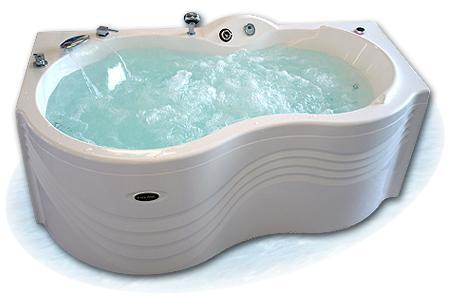 А что было! А что было! 
Мама речку в дом пустила.
Речка весело журчала, 
Мама в ней бельё стирала.
А потом, а потом 
Я купался под дождём.
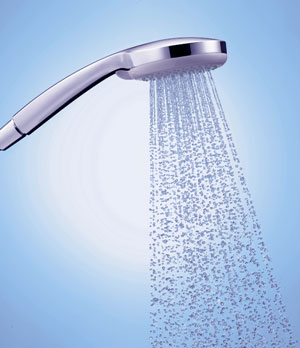 Если речка по трубе прибегает в дом к тебе
И хозяйничает в нём – как мы это назовём?
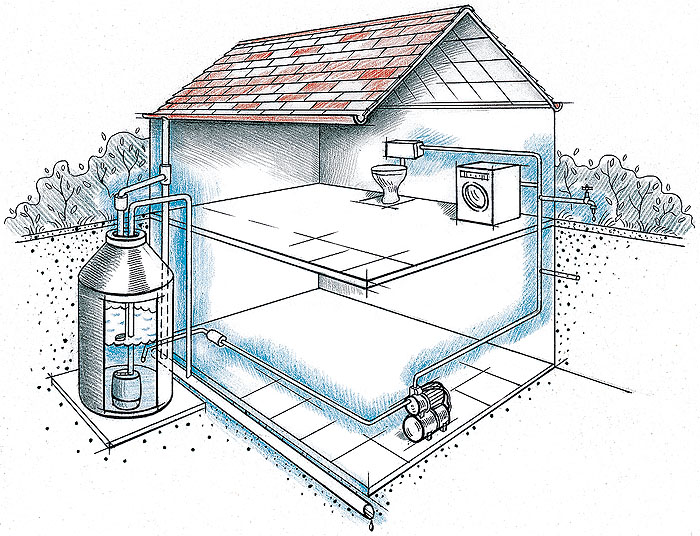 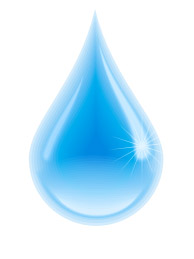 Откуда в наш дом приходит вода      и куда она уходит
Кто из вас, ребята, сегодня утром умывался? Значит, все открывали кран и видели, как из него течет вода. А кто из вас знает, откуда в наш дом приходит вода и куда она уходит?
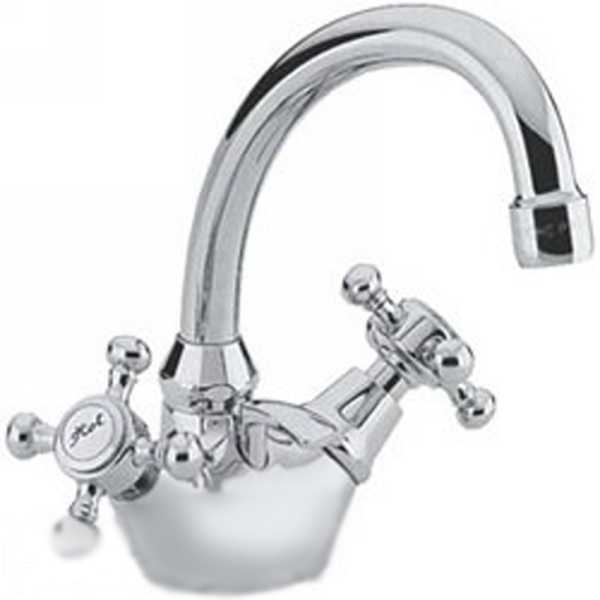 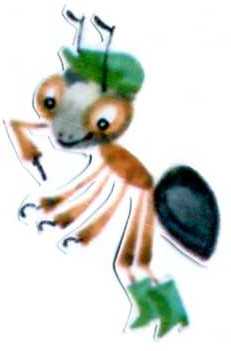 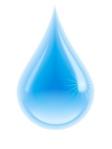 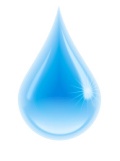 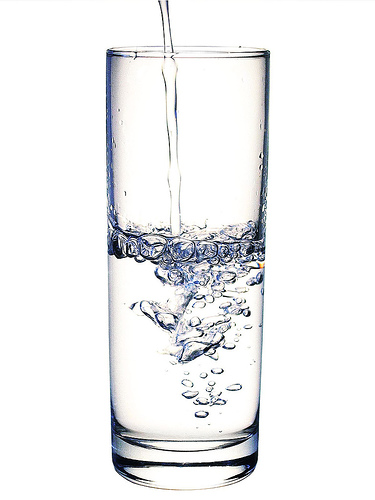 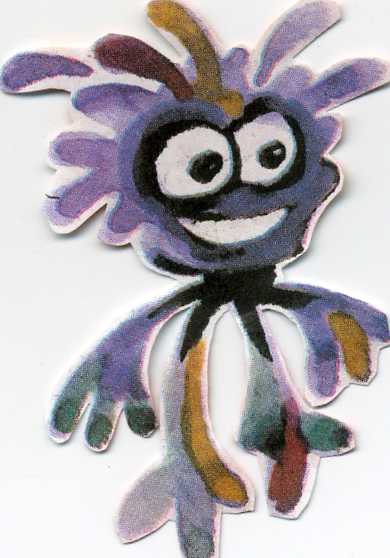 Давайте знакомиться.                    Я Злючка – Грязючка. Если я поселюсь в воде, людям её пить нельзя. Люблю, когда люди загрязняют воду!
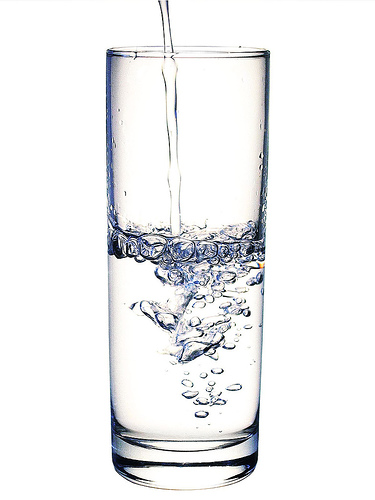 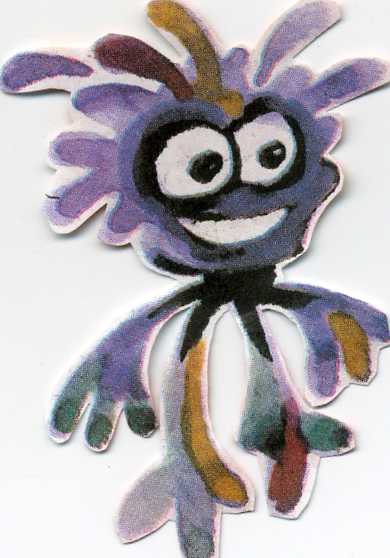 Давайте знакомиться.                    Я Злючка – Грязючка. Если я поселюсь в воде, людям её пить нельзя. Люблю, когда люди загрязняют воду!
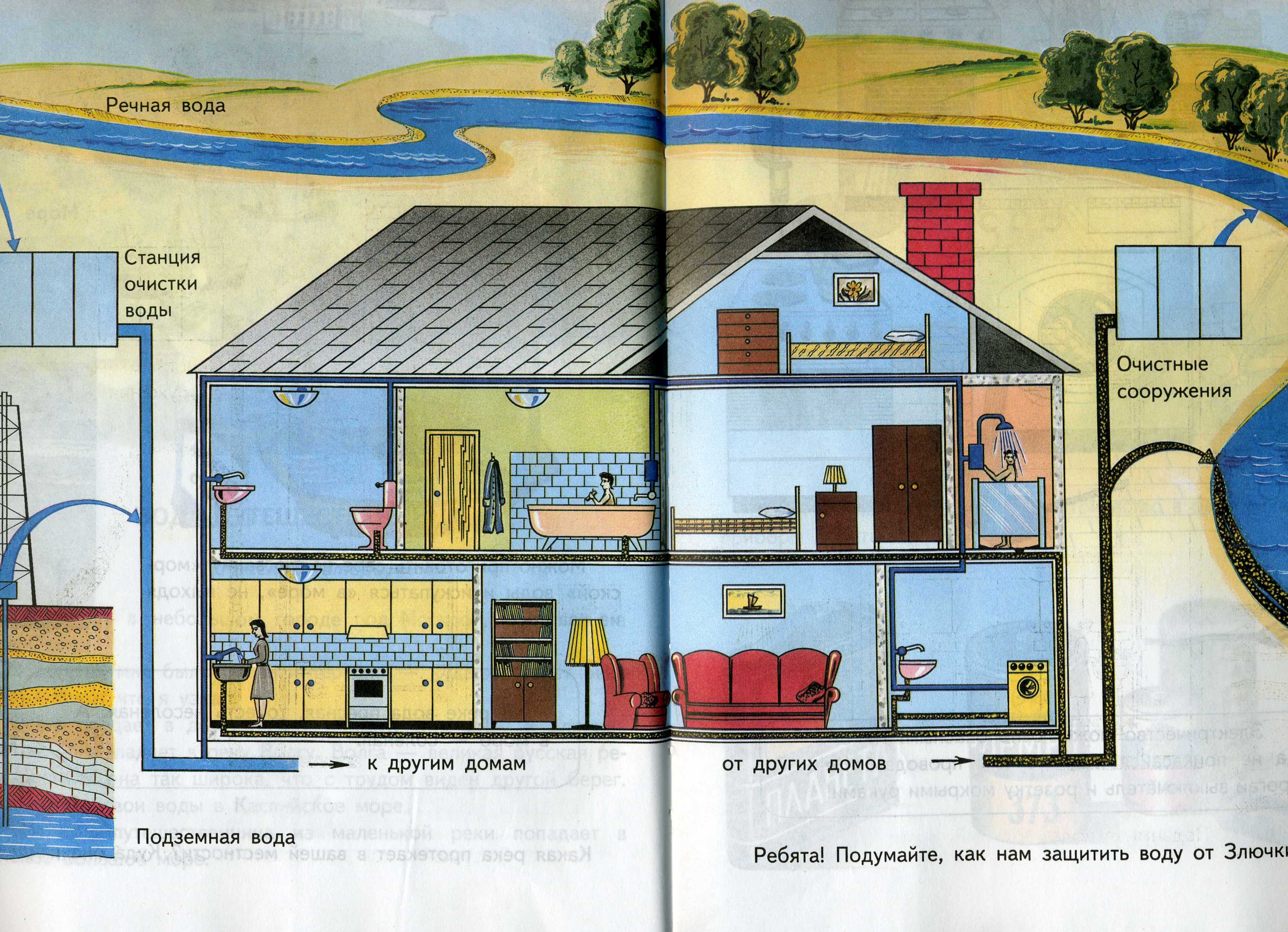 РЕЧНАЯ ВОДА
СТАНЦИЯ ОЧИСТКИ ВОДЫ
ОЧИСТНЫЕ СООРУЖЕНИЯ
К ДРУГИМ ДОМАМ
ОТ ДРУГИХ ДОМОВ
ПОДЗЕМНАЯ 
ВОДА
ПУТЬ ВОДЫ
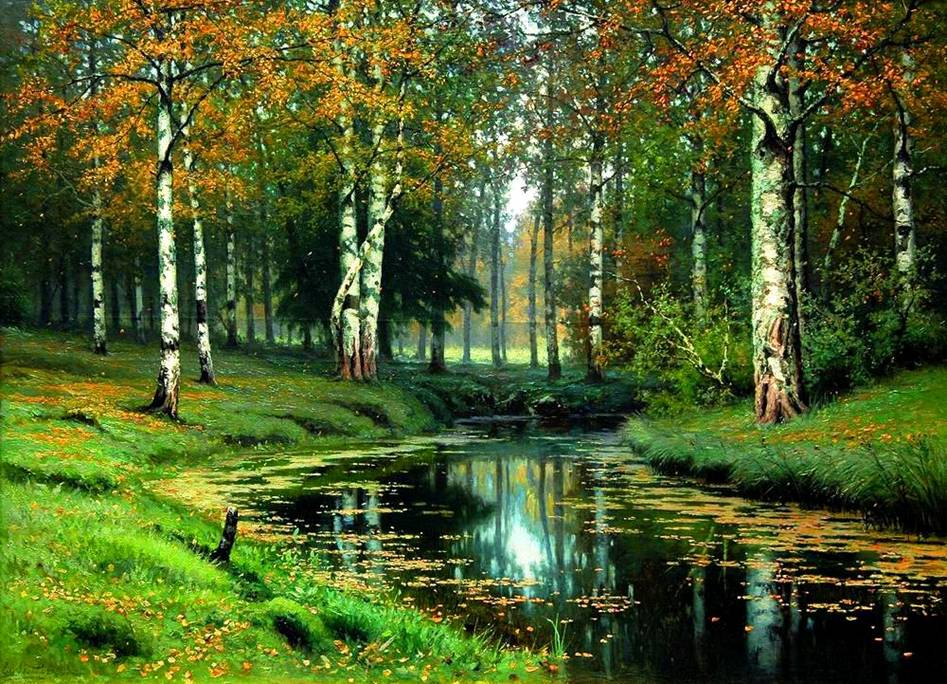 Откуда в наш дом приходит вода и куда она уходит?
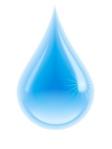 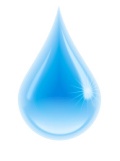 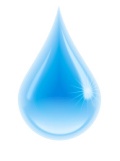 Сегодня на уроке я узнал …
Я научился …
Мне понравилось …
Я хотел бы …
Новые знания мне пригодятся …
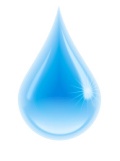 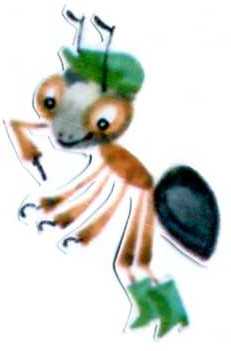 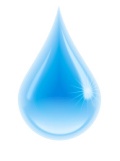 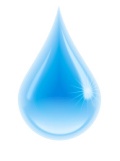